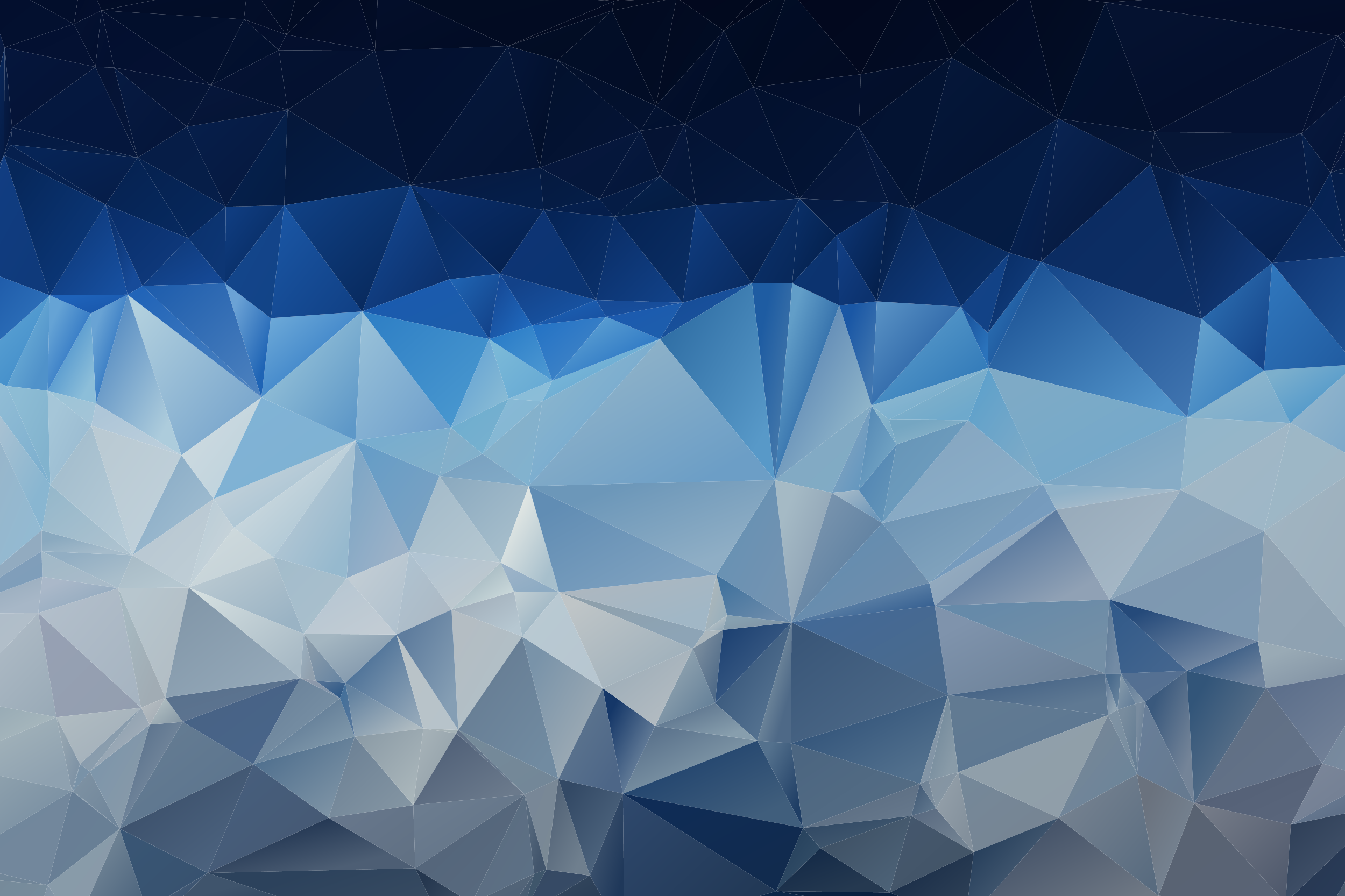 Vedúci práce: Ing. Miron Kuzma PhD.
Objavovanie znalostí v časových údajoch pomocou databáz uložených v pamäti
Tomáš Kekeňák
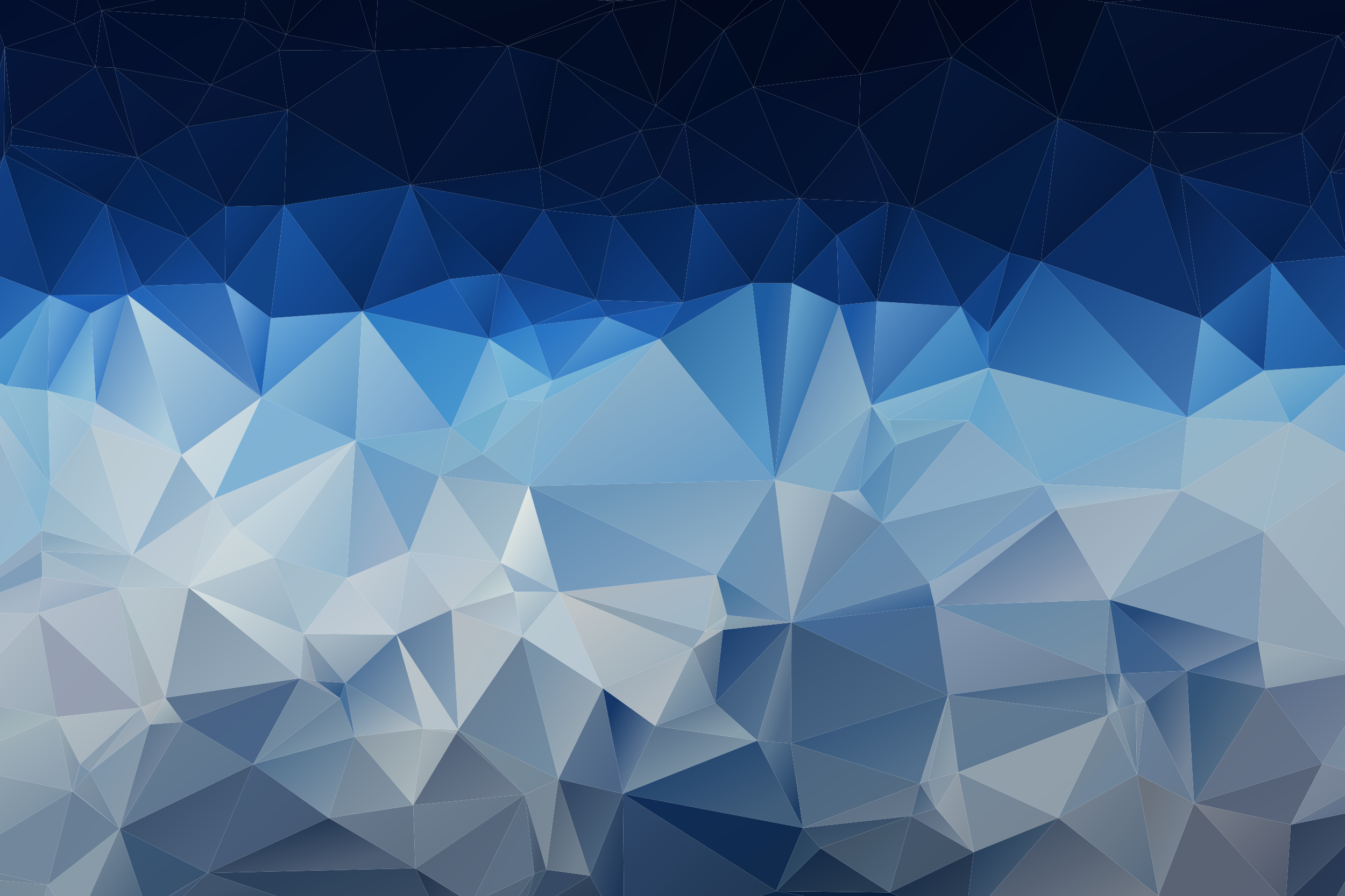 S akými dátami budeme pracovať?
Bezpečnostné útoky zo siete CESNET
Dáta získané pomocou Honeypotov
Každý jeden údaj je už detegovaný útok
Dáta vo formáte IDEA (Intrusion Detection Extensible Alert)
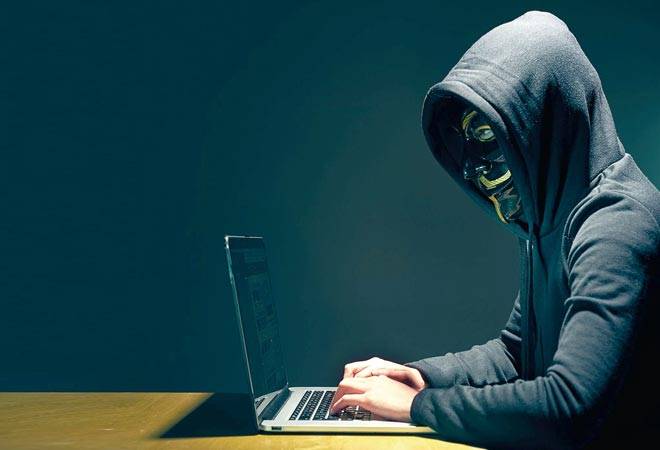 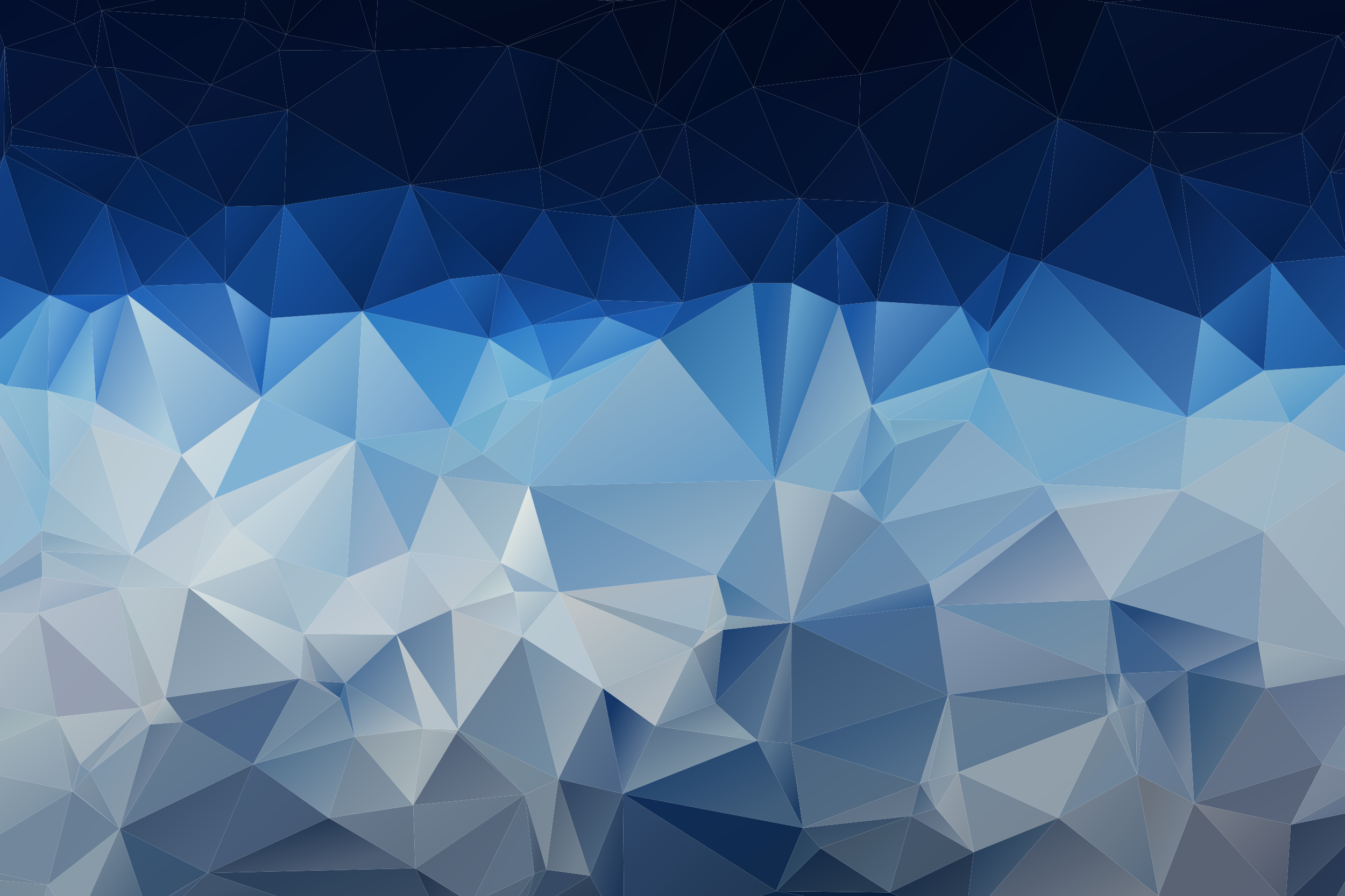 JSON vs. Relačná schéma
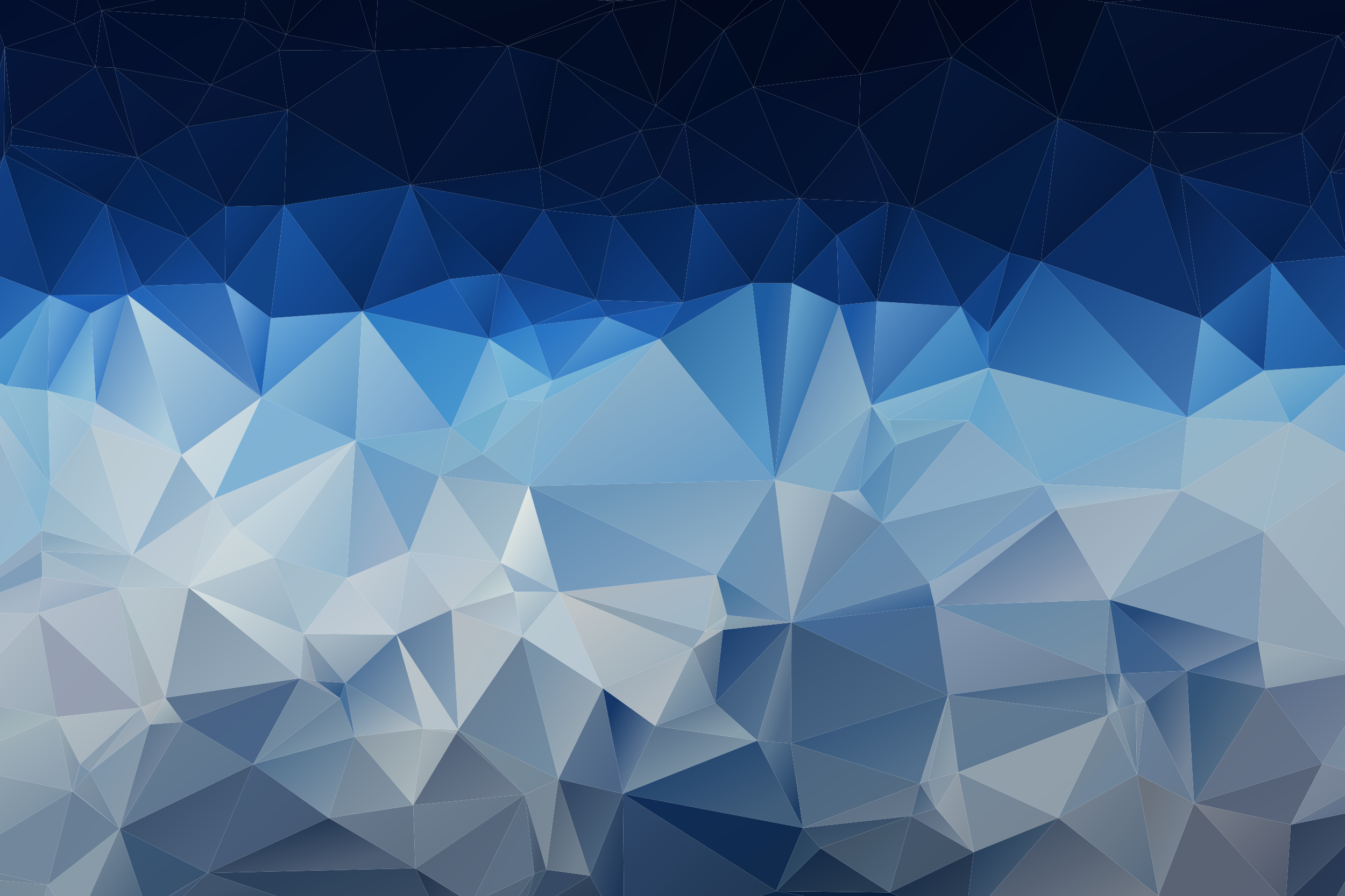 JSON vs. Relačná schéma
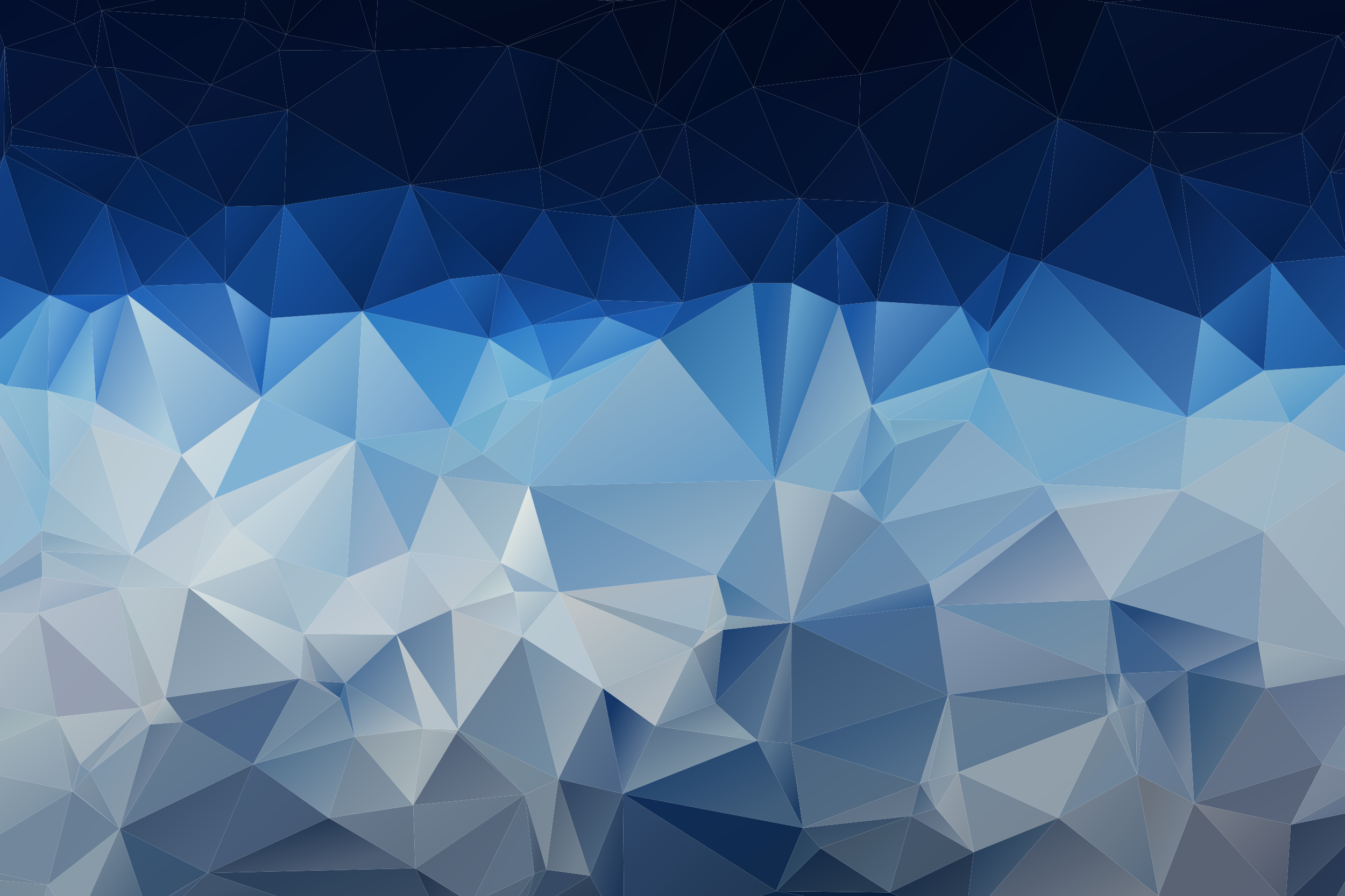 Parseovanie dát do relačného formátu
Java parser-dáta sa predspracujú z JSON formátu do takého, aby s nimi vedel pracovať Streaming Analytics
SAP Hana Streaming Analytics- dáta sa doplnia o cudzie kľúče a o umelé primárne kľúče
Dáta sa uložia do databázy cez input adaptéry
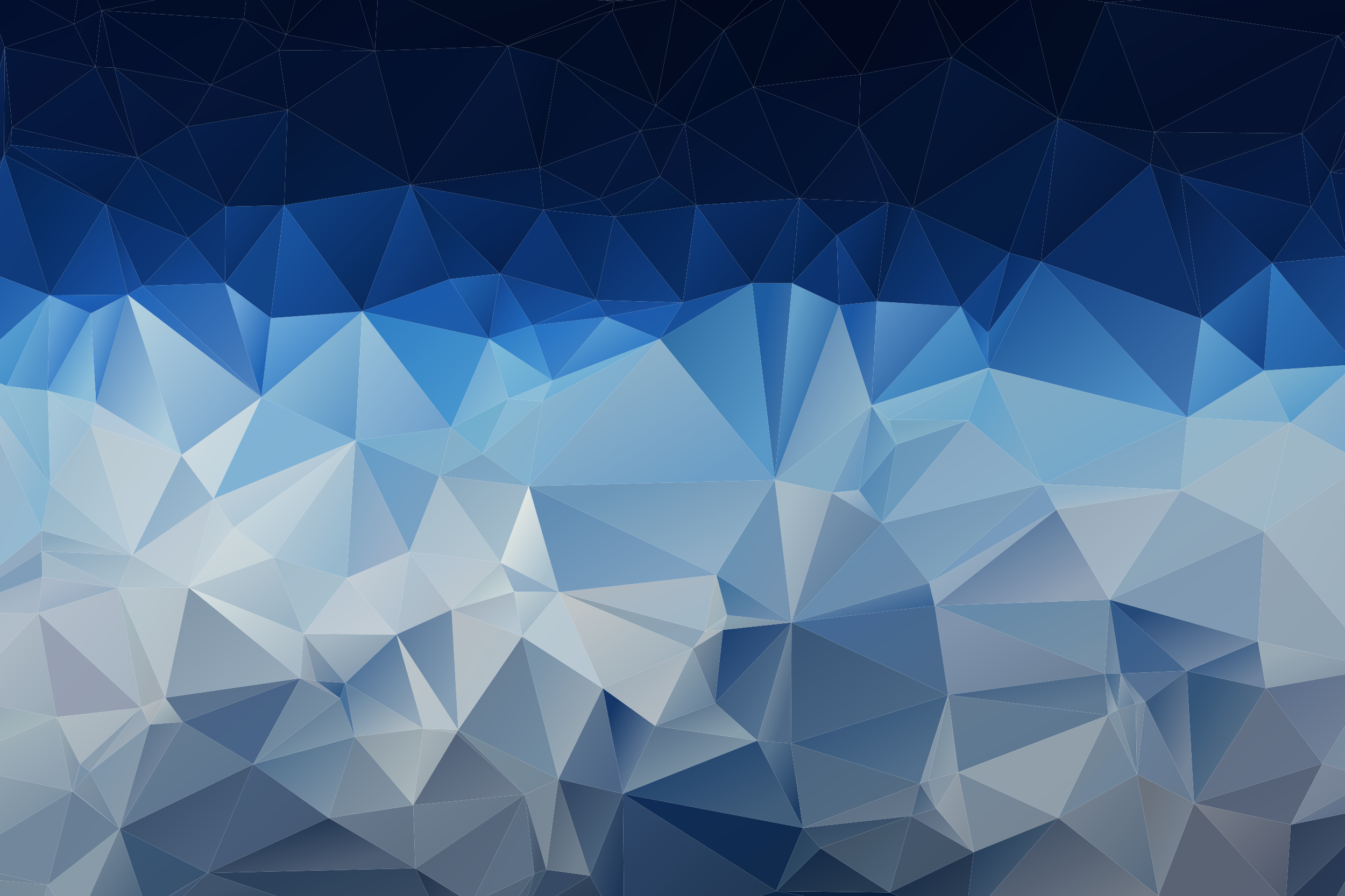 Prečo SAP HANA?
In-memory
Relačná schéma
Spracovávanie dát prúdovo (streaming)
Spúštanie prediktívnych algoritmov priamo nad databázou bez nutnosti kopírovania
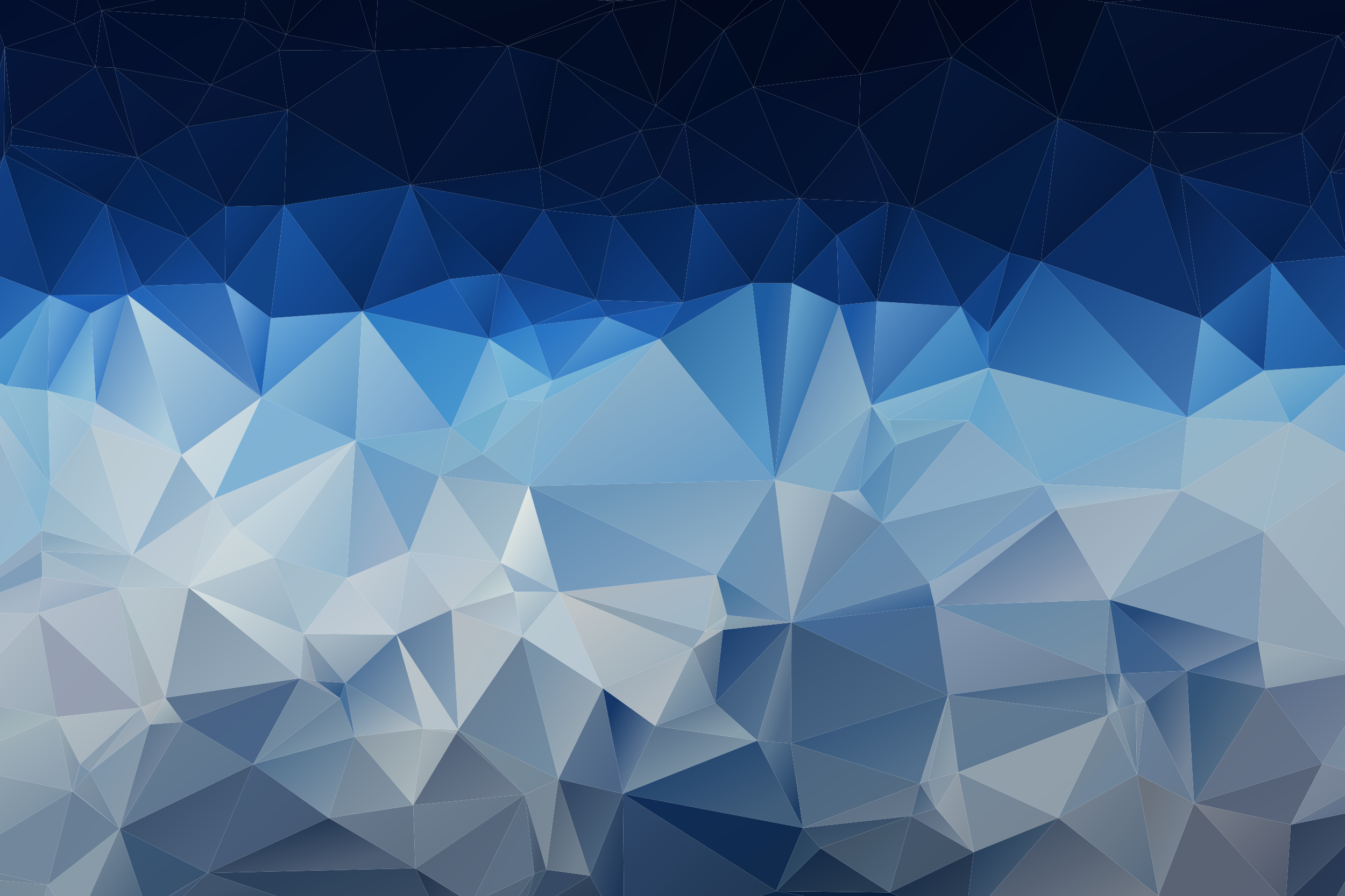 Objavovanie znalostí v dátach
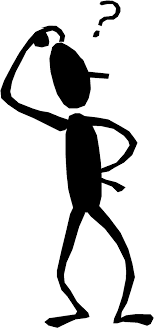 Clustrovanie útočníkov na základe článku Network Intrusion Detection with Threat Agent Profiling
Zlepšenia: namiesto groupovania poďľa IP adries útočníkov určíme dvojice  IP adresa, Port
Clustrovanie väčšej vzorky dát
Určenie outlierov prúdovo pomocou cluster assignmentu
Takto vieme získať oveľa väčšiu množinu outlierov
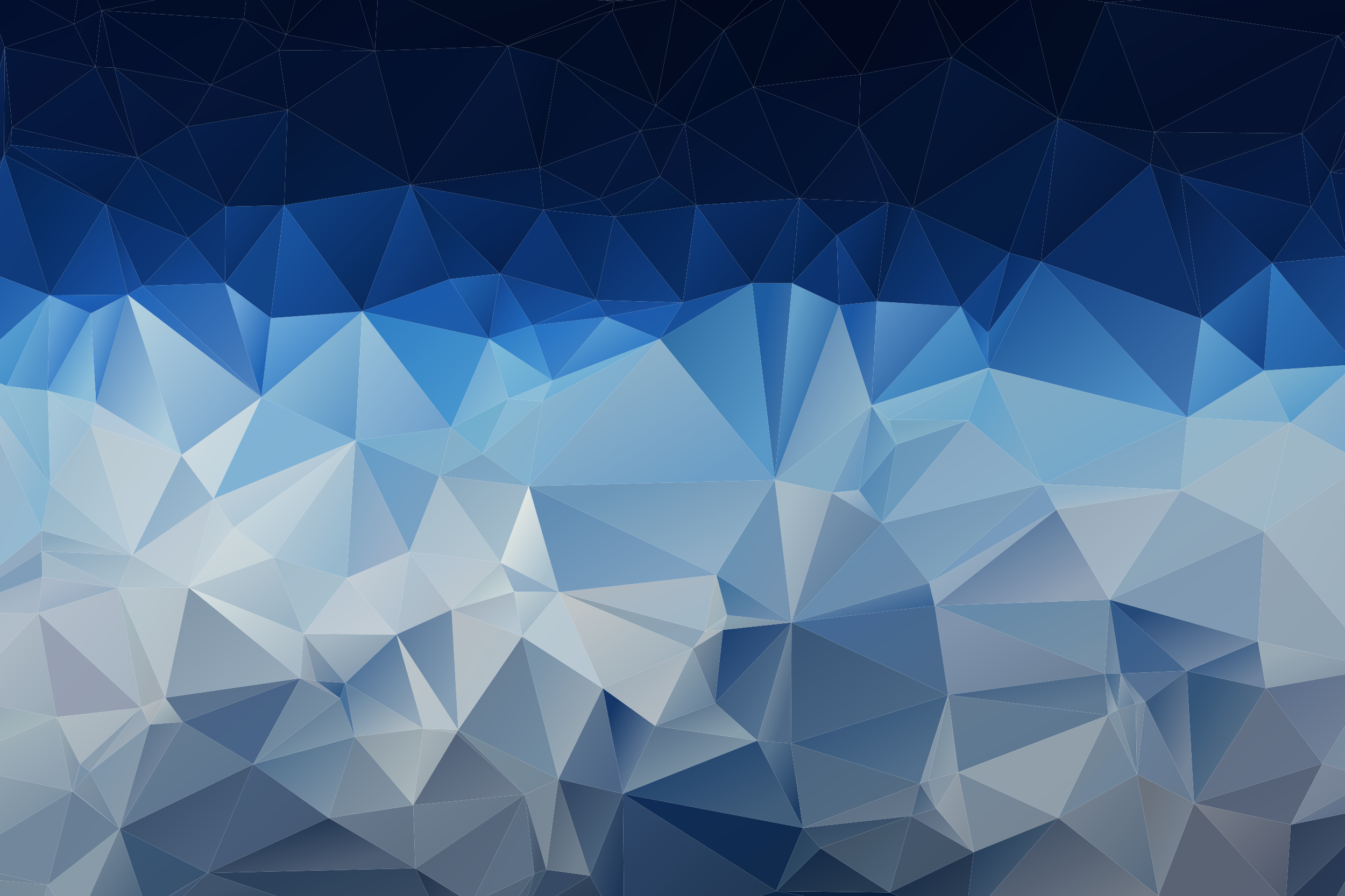 Použité technológie
SAP Hana
SAP Hana Streaming Analytics
SAP Hana Predictive Predictive Analysis Library
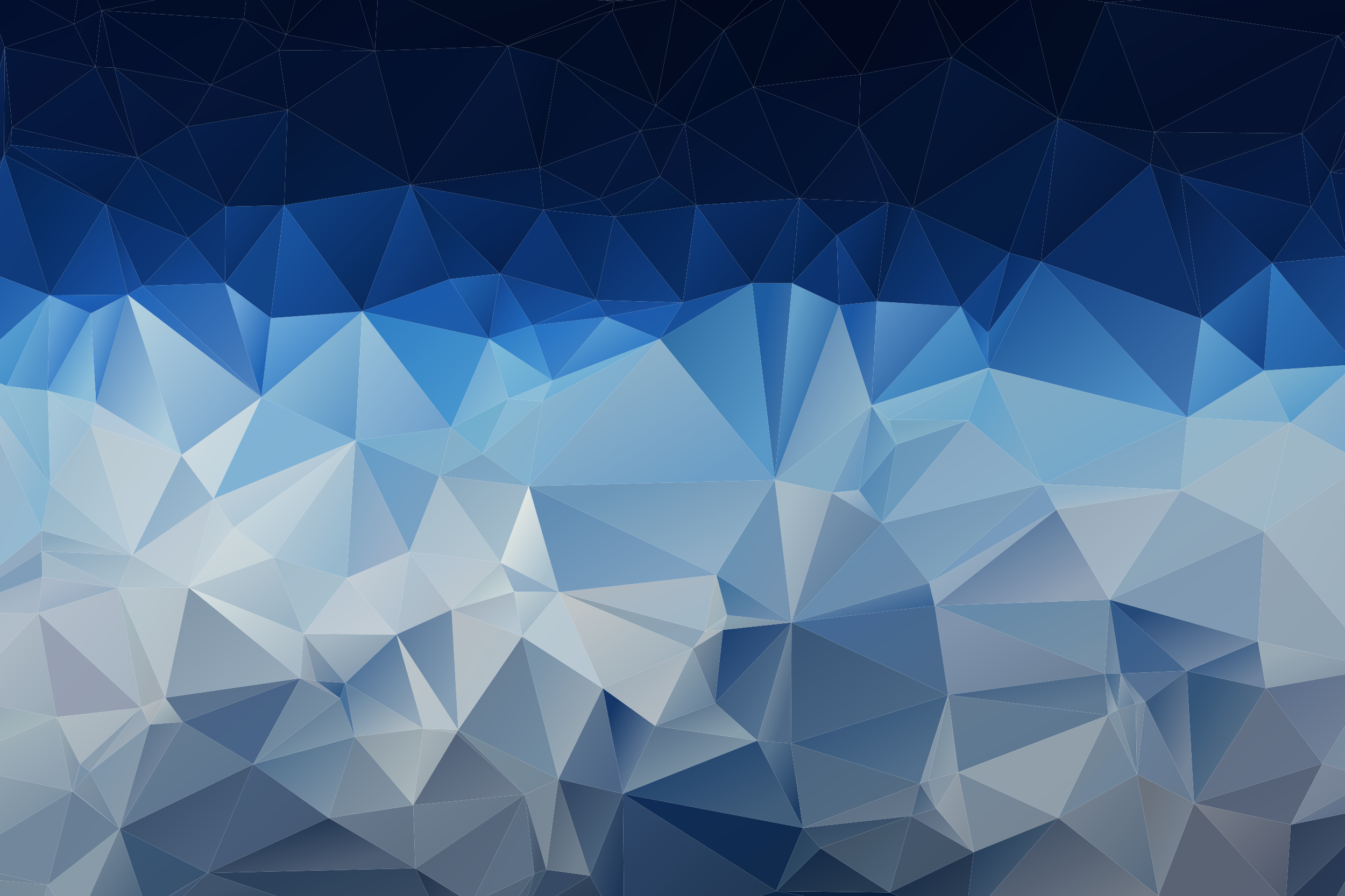 Hana ako databáza- výhody
In-memory- rýchlosť
Columnar data layout- ideálne pre dátovú analýzu, rýchle agregácie, nevyužité atribúty nezaberajú miesto
Dictionary encoding
Spúštanie machine-learningových algoritmov priamo nad databázou pomocou Predictive Analysis Library
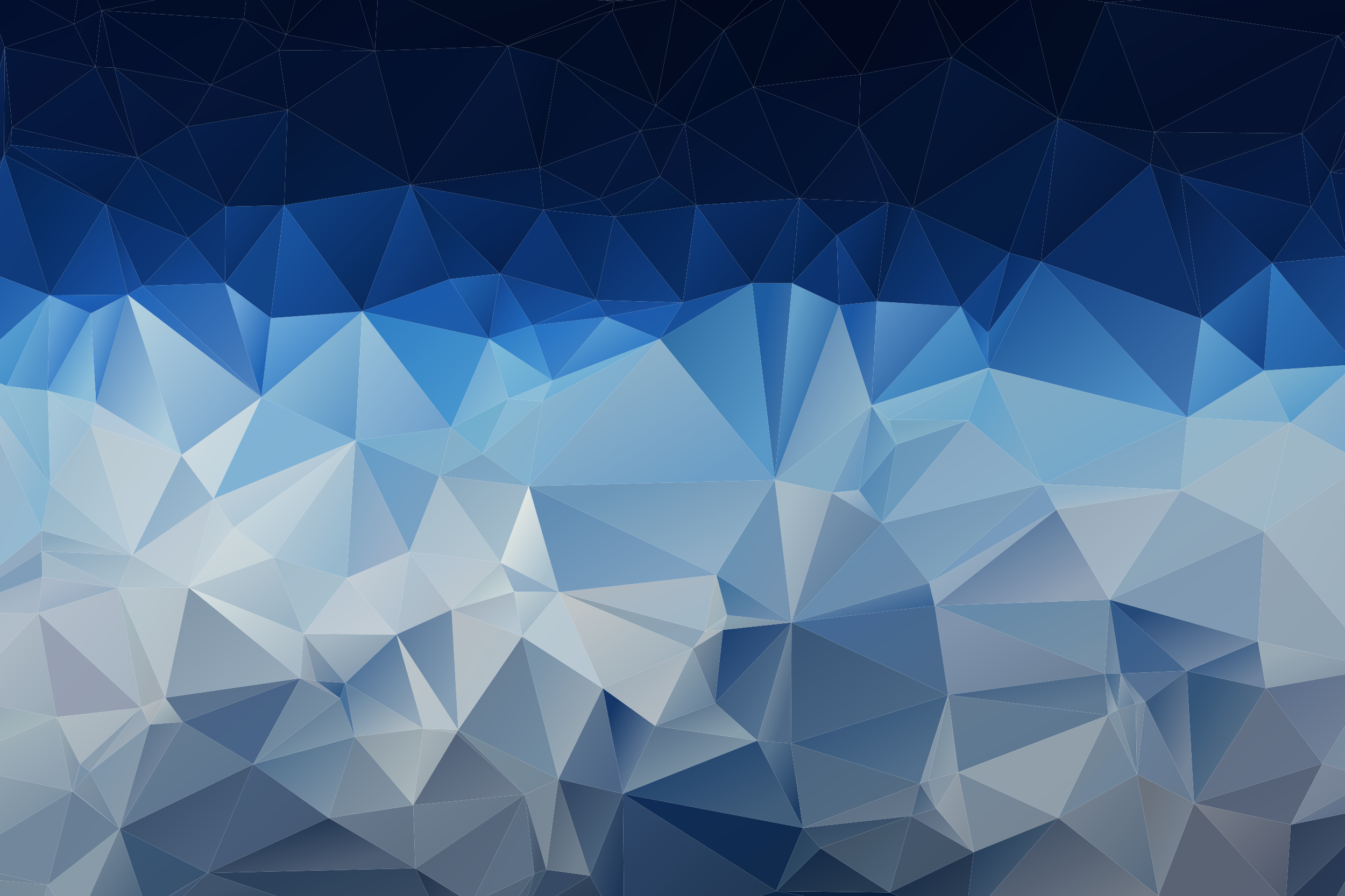 Streaming analytics- výhody
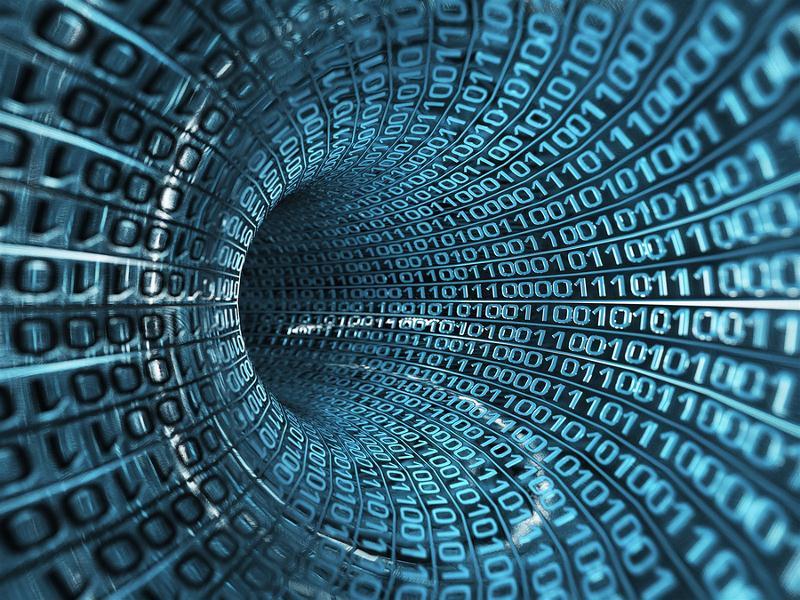 Spracovávanie dát prúdovo
Možnosť reagovania na útoky v reálnom čase
Možnosť spracovania oveľa väčšieho množstva údajov
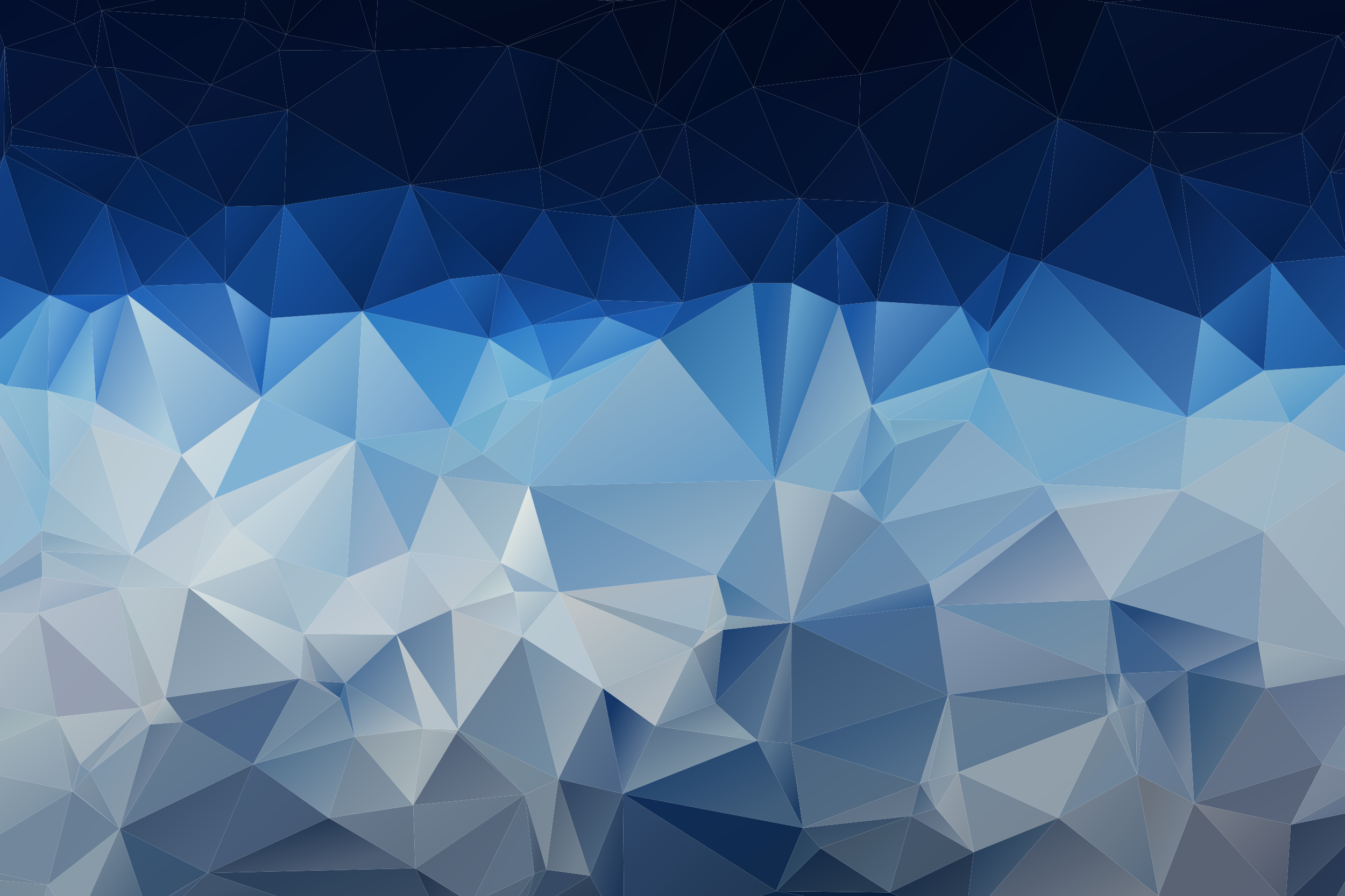 Literatúra
IDENTIFIKÁCIA TYPOV ÚTOČNÍKOV POMOCOU ÚDAJOV Z HONEYPOTOV, Bc. Lenka KLEINOVÁ
Network Intrusion Detection with Threat Agent Profiling, Tomáš Bajtoš, Andrej Gajdoš, Lenka Kleinová, Katarína Lučivjanská, Pavol Sokol
SAP HANA Streaming Analytics: Developer Guide
DATA MINING AND ANALYSIS , MOHAMMED J. ZAKI, WAGNER MEIRA JR.
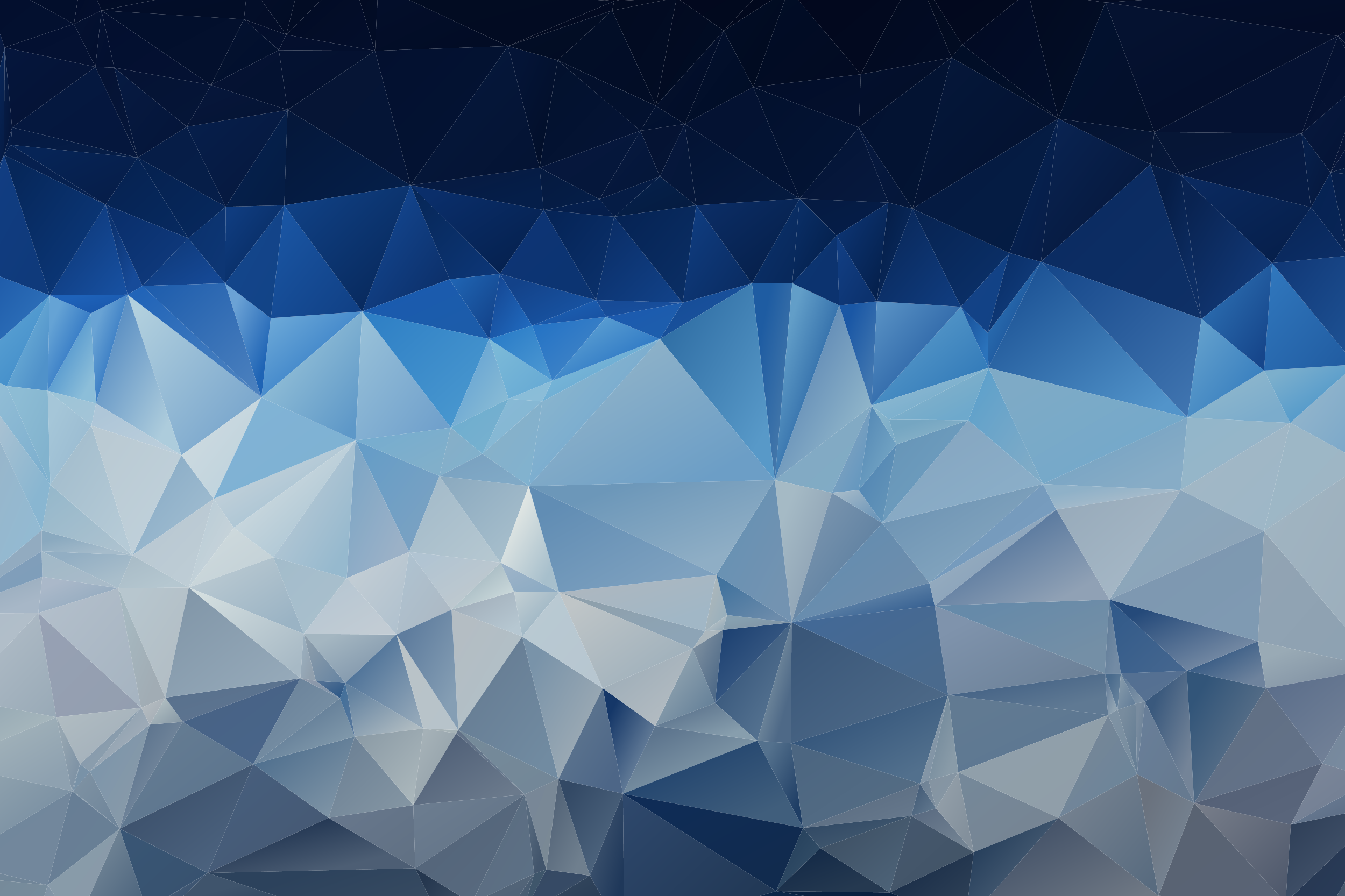 Ďakujem za pozornosť